The Mad Hedge Fund Trader“Thank You Janet”
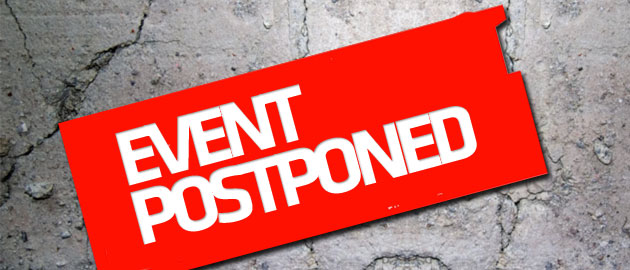 With John Thomasfrom San Francisco, September 23, 2015www.madhedgefundtrader.com
Trade Alert PerformanceNew All Time High!
*January    +0.53% Final  *July  +6.42% Final*February  +7.73% Final  *August +1.27% Final*March      +3.00% Final   *September 6.72% MTD*April         +6.62% Final*May         +5.15% Final*June         +3.68% Final*2015 Year to Date +38.95%compared to -8.5% for the Dow Average*Trailing 1 year return +38.90%, +191.76% since inception,*Average annualized return of 40.58%
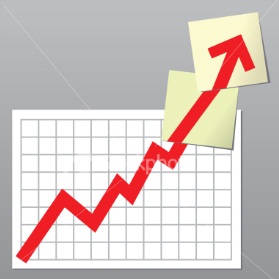 Portfolio ReviewStaying very small and very nimble
Expiration P&L 40.63%
Paid Subscriber Trailing 12 Month Audited Return +38.90%-The Comeback Kid!
57 Months Since InceptionDaily Audited Performance Averaged annualized return +40.58%
10 Stocks to Buy at the Bottom
Lennar Homes (LEN) $53.45Home Depot (HD) $116.16Walt Disney (DIS) $98.84General Motors (GM) $29.60Tesla (TSLA) $230.77Apple (AAPL) $105.76Solar City (SCTY) $40.99Gilead Sciences (GILD) $105.33Wisdom Tree Japan Hedged Equity (DXJ) $52.01Wisdom Tree Europe Hedged Equity (HEDJ) $56.95
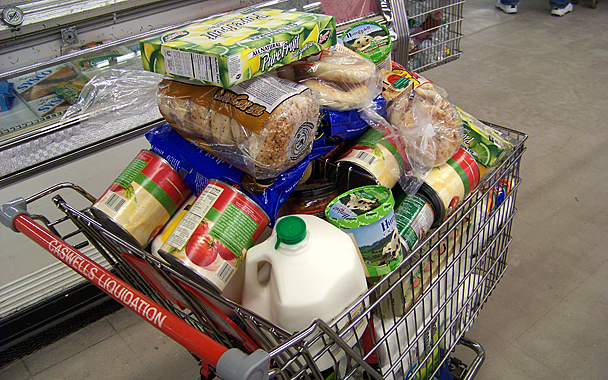 Strategy Outlook-Setting Up the “BUY”
*No Fed action shocks markets, will bring 3 more months of volatility and uncertainty.  Kaching!!*The bottom in stocks may be in, but expect a retest, and another flash crash, thanks to structurally poor liquidity, learning to live with VIX in the $20’s*Oil trapped in wide $44-$48 range, entering seasonal weakness*Bond market gets a respite from Fed decisionto hold rates*Profit taking on King dollar returns after Fed, but returns to long term bull market quickly*Gold stalls again at the bottom
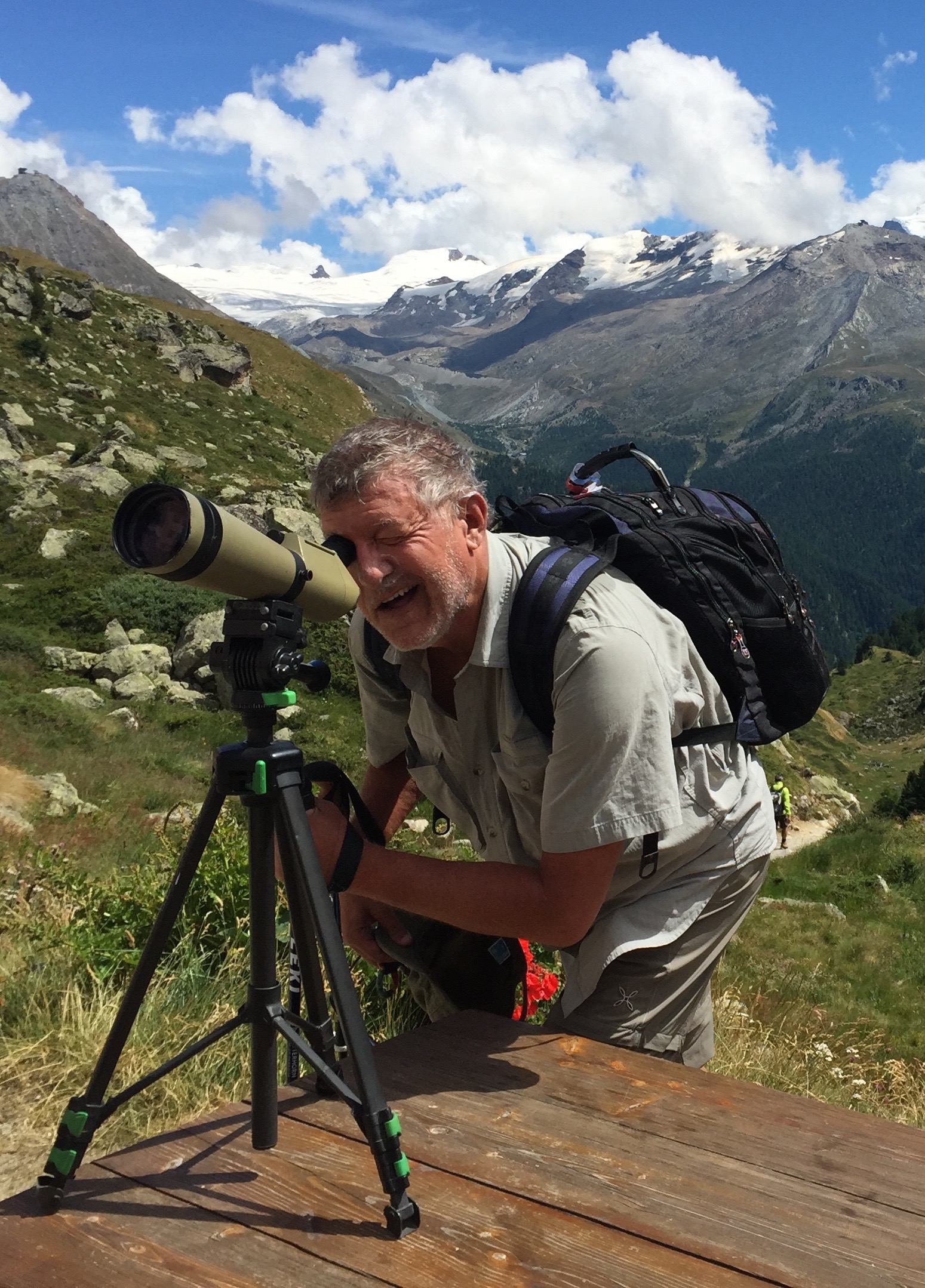 The Bill Davis View
Picks of the Week
Buys:

Facebook (FB)        $91    Target to $100
Apple (AAPL)          $112.50    Target to $118
(If it breaks under   $112.50, do not initiate)
Aetna (AET)             $120    Target to $140
(Buy on breakout)
Alkermes (ALKS)    $65    Target to $74
Dycom (DY)             $78.50    Target to $85

Sells:

Jazz Pharmaceuticals (JAZZ)  $162  Target to $148
Wynn Resorts (WYNN)             $72    Target to  $60
Western Digital (WDC)              $80    Target to  $70
Biogen (BIIB)                             $312  Target to  $280
F5 Networks (FFIV)                   $117  Target to  $108
The Global Economy-Confused
*Fed inaction extends a safety net to emerging nations, but markets don’t buy it*OECD revises us 2015 growth up from 2% to 2.4%, Europe down from 3.1% to 3.0% on China weakness*US consumer spending booming at 4.5%, if you add services, about 65% of US economy*The US is now the sole engine of growth, with Europe, China, and Japan still weak*China still the big unknown, more GDPdowngrades coming, PMI drops to 47*Next to come is a “RISK ON” globalsynchronized growth
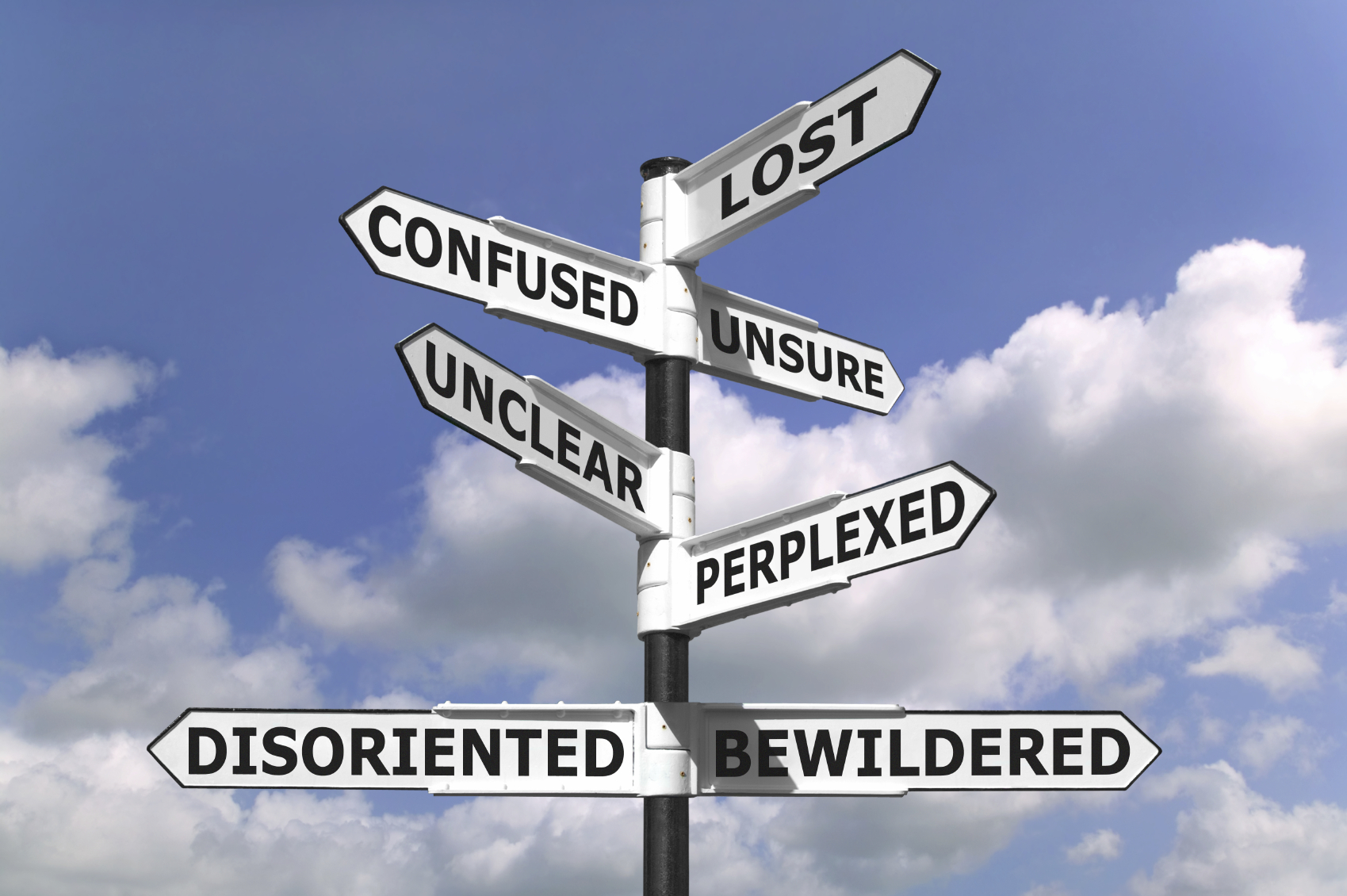 Weekly Jobless Claims – Another Run at the Lows-11,000 to 264,000, NEW 42 YEAR LOW!headed for Full Unemployment at 5%-Global Recovery a Driver
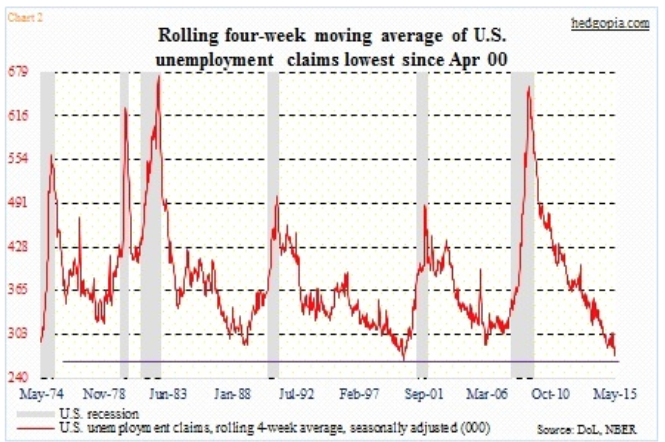 Bonds-Execution Stayed
*Fed non move gives the bond market a new lease on life*Driver was fears of a strong dollar and emerging market crash importing more deflation to the US*Junk bonds are not buying it, probing new lows*Big flight to safety going on in muni bonds*266,000 print in weekly jobless claims show the pressure on the Fed to move is rising*The long term play here is a short,but not yet*Watch the (TBT)
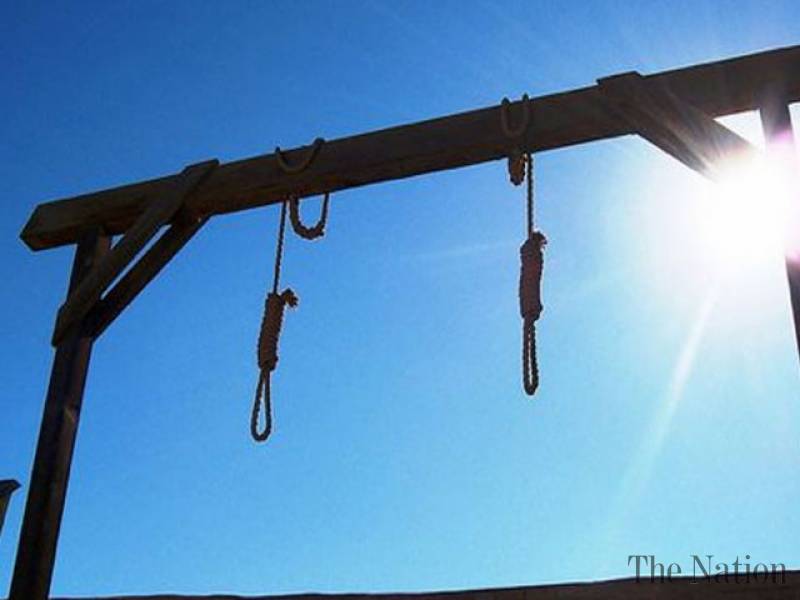 Ten Year Treasuries (TLT) 2.16%The down trend is in place!  Sell Rallies!
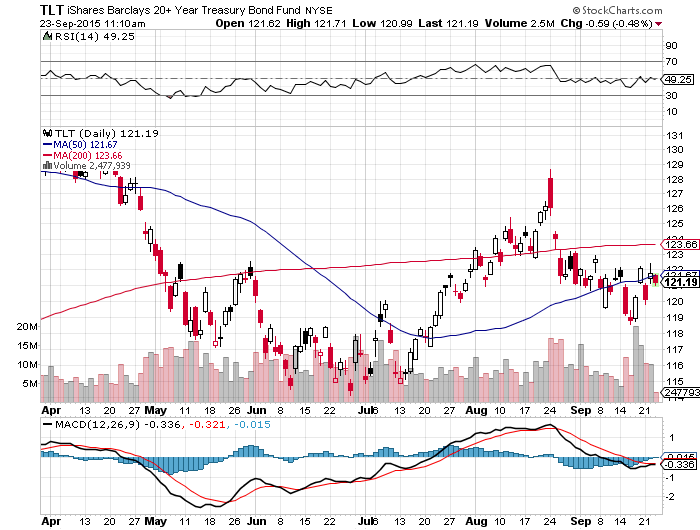 Ten Year Treasury Yield ($TNX) 2.16%1.95% Support Holds
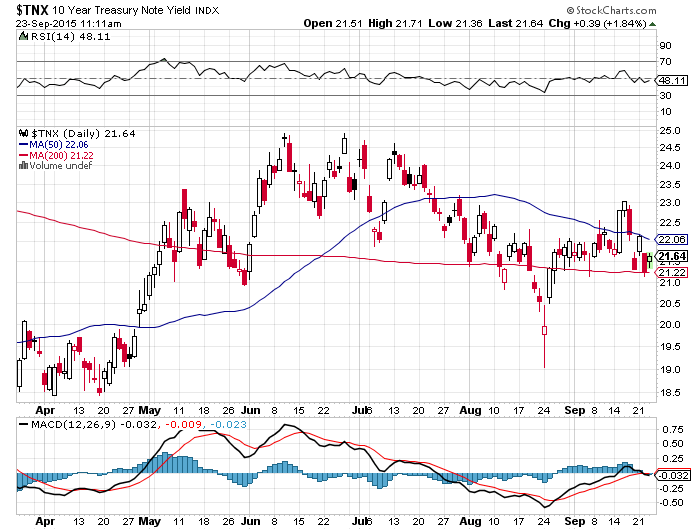 Junk Bonds (HYG) 6.44% YieldBig Hedge Funds lining up to short
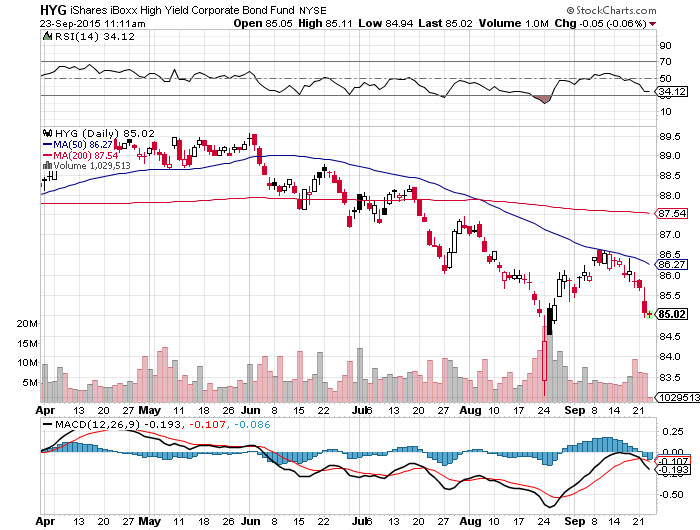 2X Short Treasuries (TBT)-Second Half Big Trade?Buy at the Dip, $41 will hold
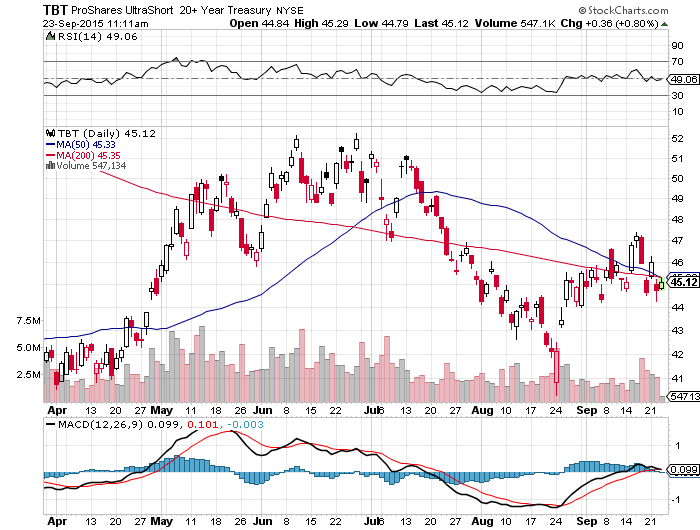 Emerging Market Debt (ELD) 5.50% Yield-Big hedge funds lining up to sell-Identical chart to junk bonds
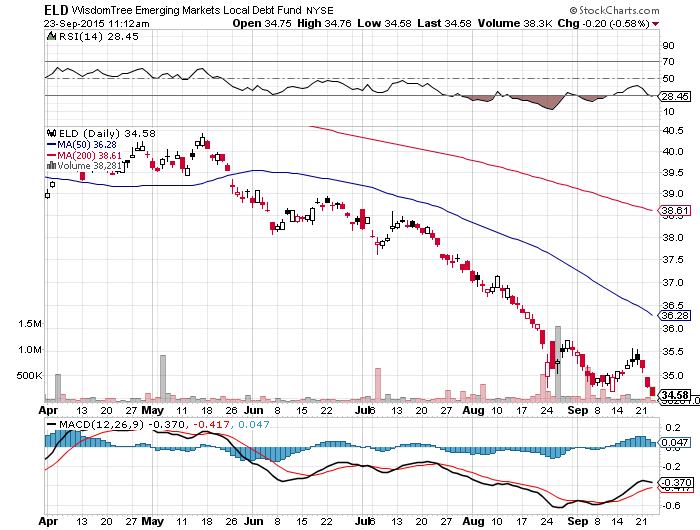 Municipal Bonds (MUB)-1.74% yield Mix of AAA, AA, and A rated bonds-another Puerto Rico Crisis looming
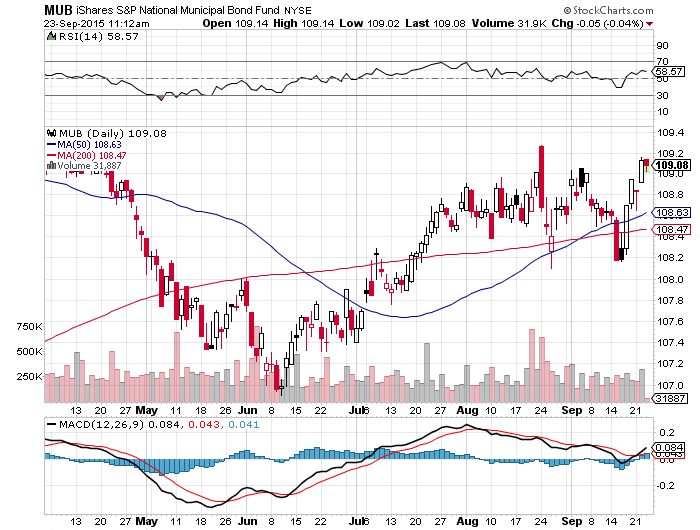 Stocks-Bracing for an October Crash
*Retest of the October 2014 $1,820 coming with another possible 1,000 point flash crash, buy every big volatility dip and sell every rally*Watch the stocks that bounced back the fastest, they will lead in next rally, (HD), (DIS), (AAPL), (GE), (SCTY)*Stocks are now in the third quarter of a gross revenue recession, Q3-3.3%, Q4 -1.4%*15 X 2015 earnings, and 13.5 X 2016 earnings will limit any downside.*Volkswagen scandal puts Europe in the tank*October 2 August payroll revisions to263,000 could trigger fall rally*Work on your shopping lists, a chance to getin at a multiyear low is approaching
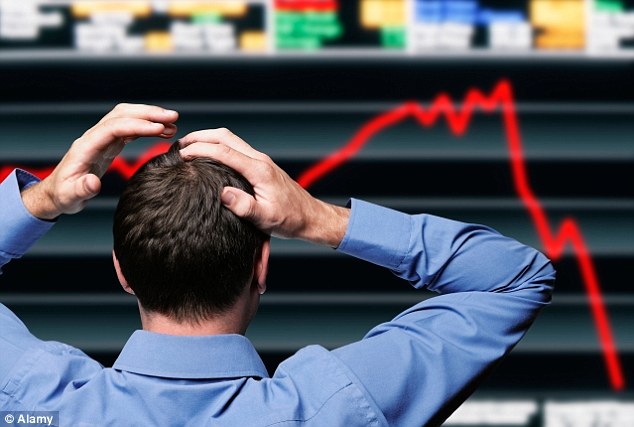 S&P 500-200 Day MA in Play at $206.10Old support becomes resistancelong the  10/$203-$206 vertical bear put spread-17 days to expiration
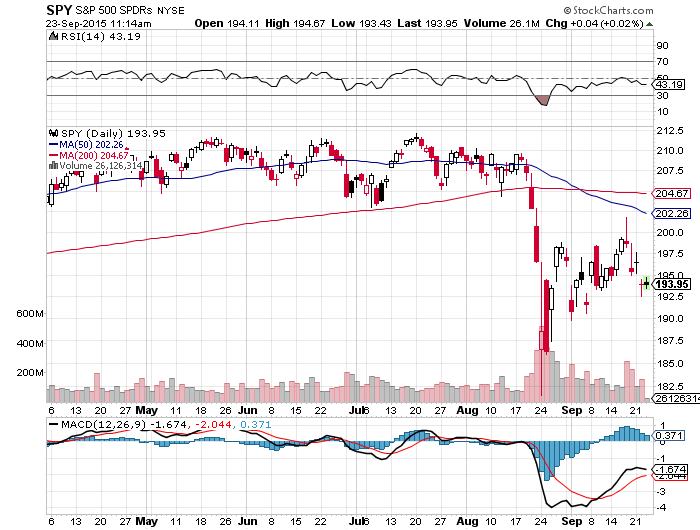 Dow Average-Boring!, Down -7% on the year!200-day MA break! The Death Cross That Worked
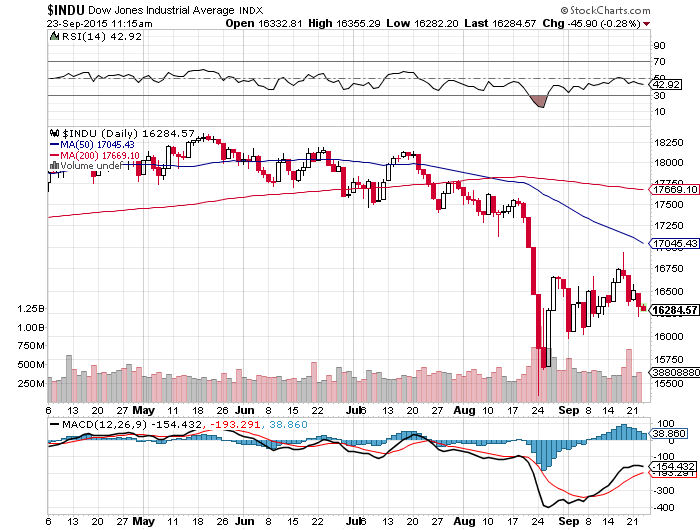 NASDAQ (QQQ)-
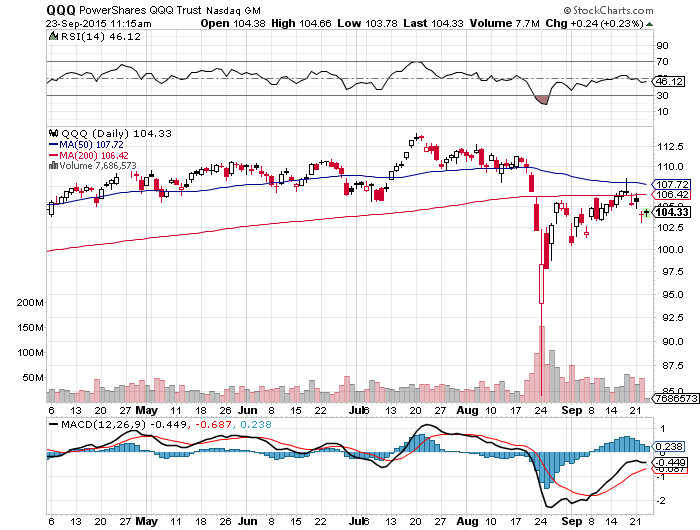 Solar City (SCTY)-Still a Slave to Oil
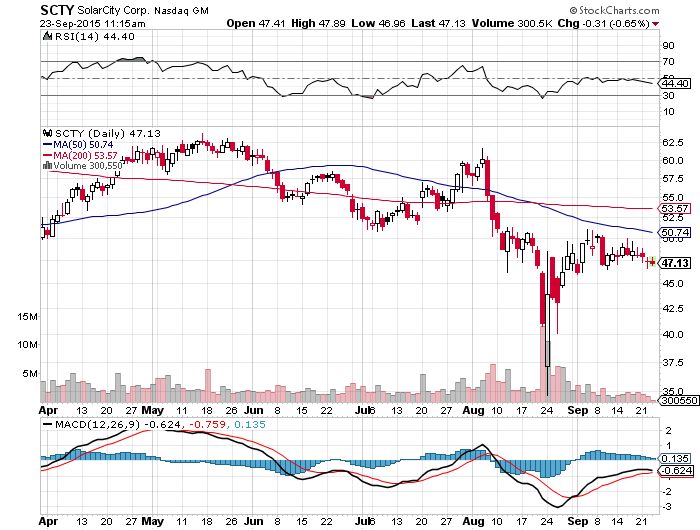 Europe Hedged Equity (HEDJ)-Greek bounce
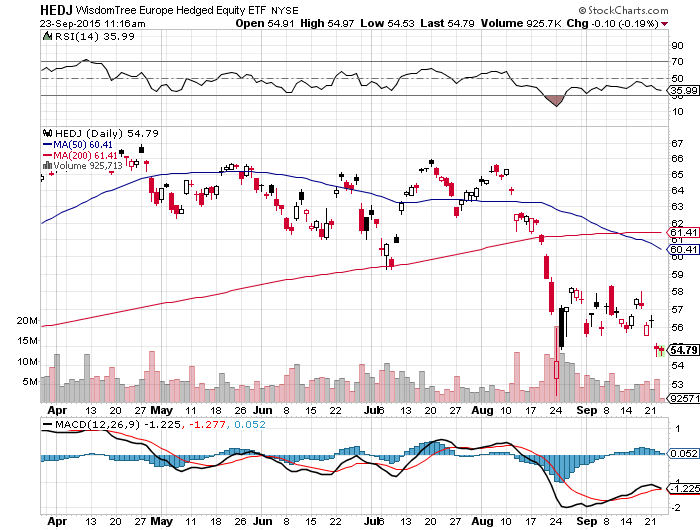 Volkswagen (VLKAY)-Stock of the Weekdown 37% in 2 days on fake emissions data scandal
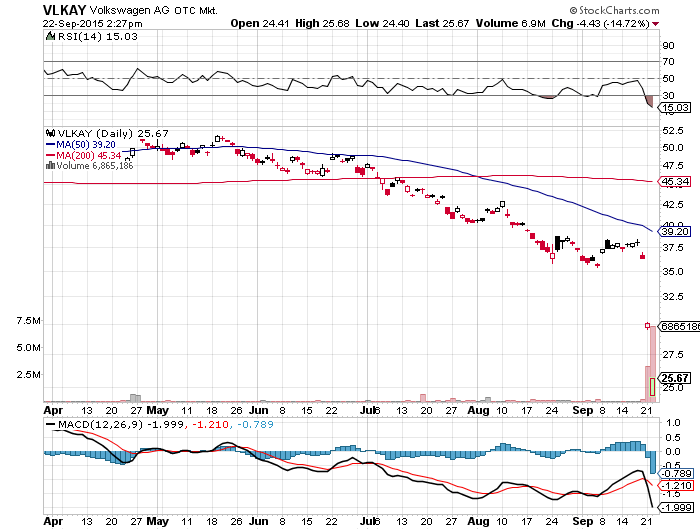 (VIX)-Bleeding Off From Four Year High!
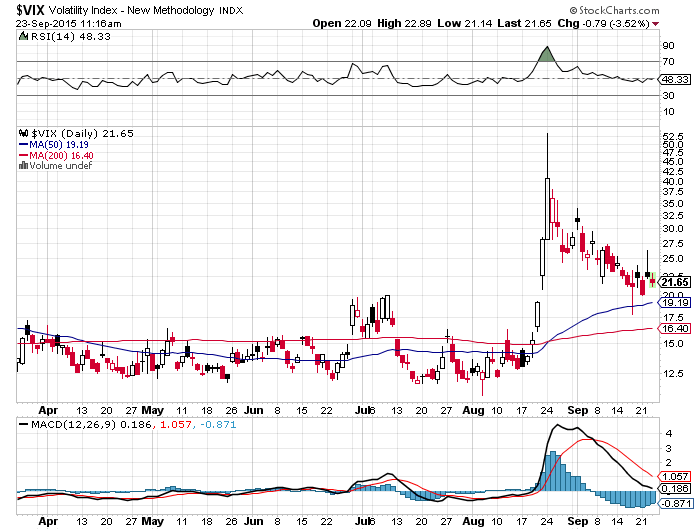 (XIV)-Velocity Shares Daily Inverse VIX Short Term ETNbuy on next market selloff and VIX spike
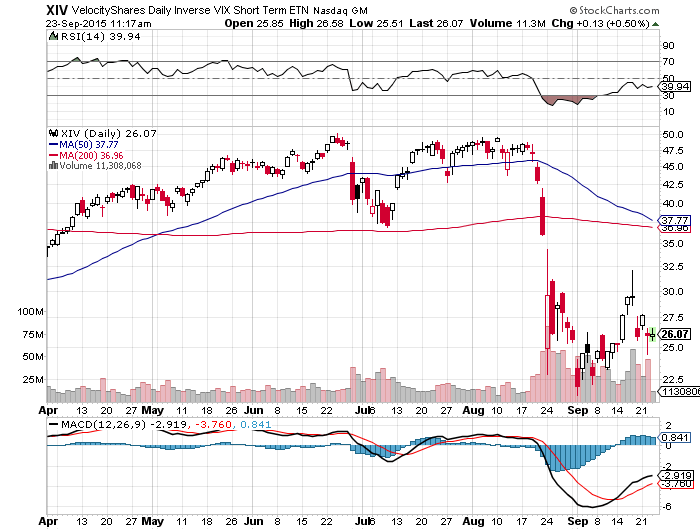 Russell 2000 (IWM)-The Weak Linkmost affected by rising rates-Great leading indicator
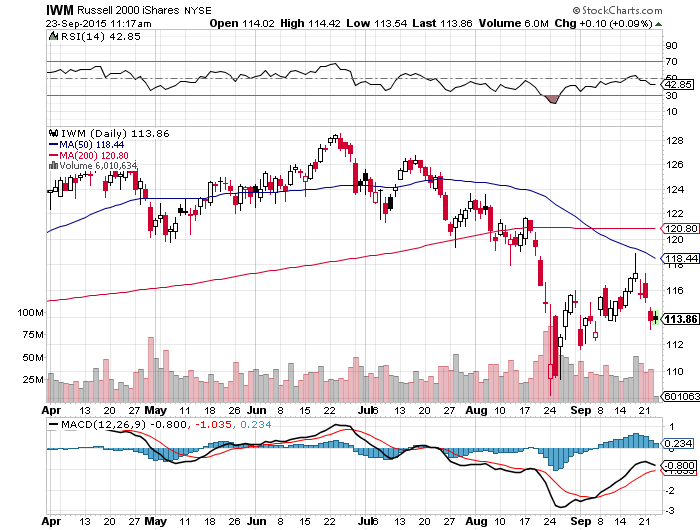 Palo Alto Networks (PANW)-New Uptrend
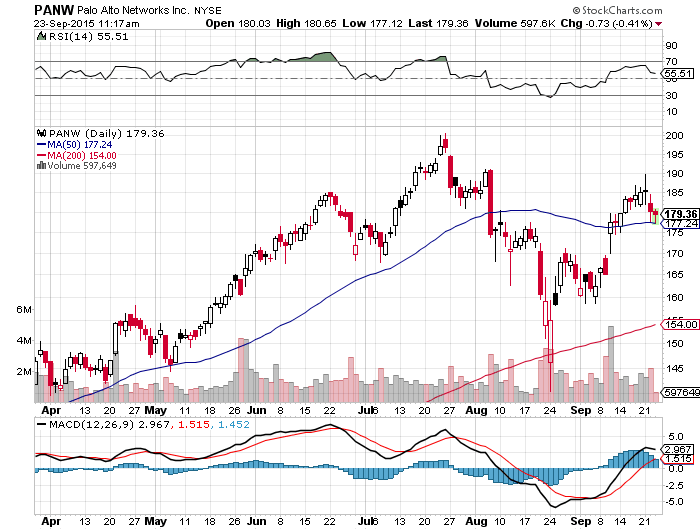 Technology Sector SPDR (XLK), (ROM)(AAPL), (MSFT), (VZ), (T), (FB), (IBM)
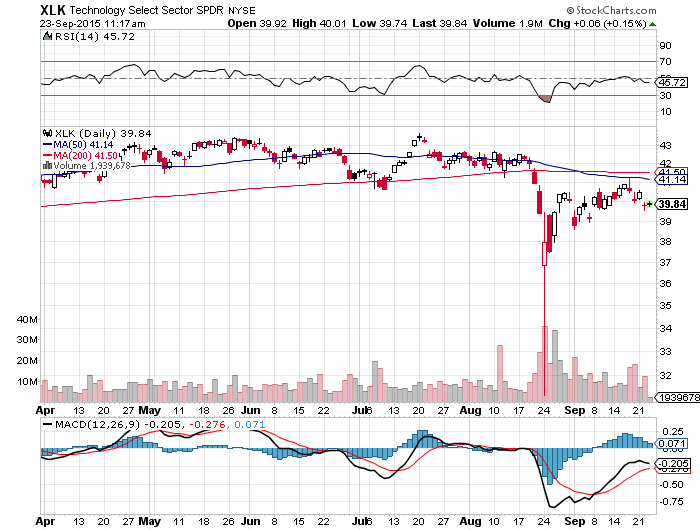 Industrials Sector SPDR (XLI)-Dow Mainstay(GE), (MMM), (UNP), (UTX), (BA), (HON)
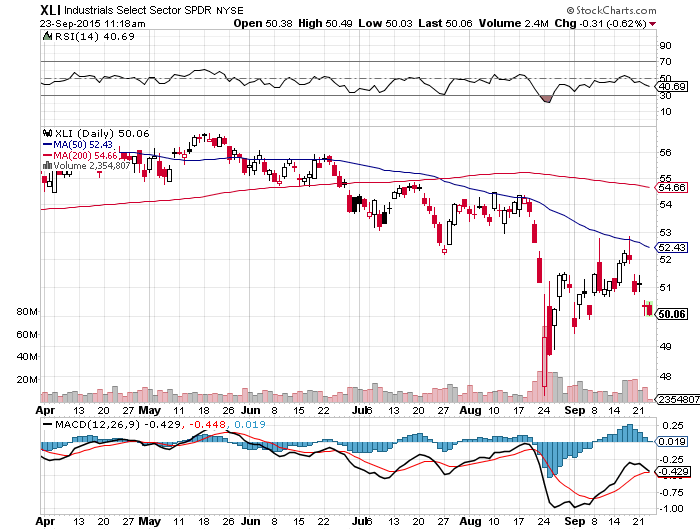 Transports Sector SPDR (XTN)-Another Dow Mainstay(ALGT),  (ALK), (JBLU), (LUV), (CHRW), (DAL),
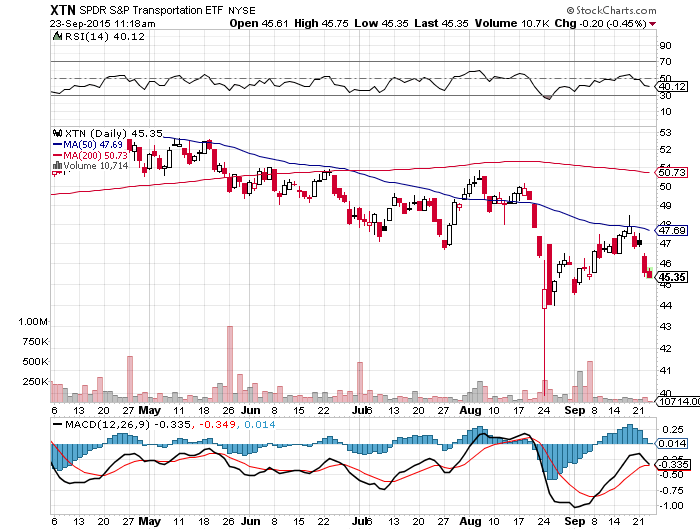 Health Care Sector SPDR (XLV), (RXL)(JNJ), (PFE), (MRK), (GILD), (ACT), (AMGN)
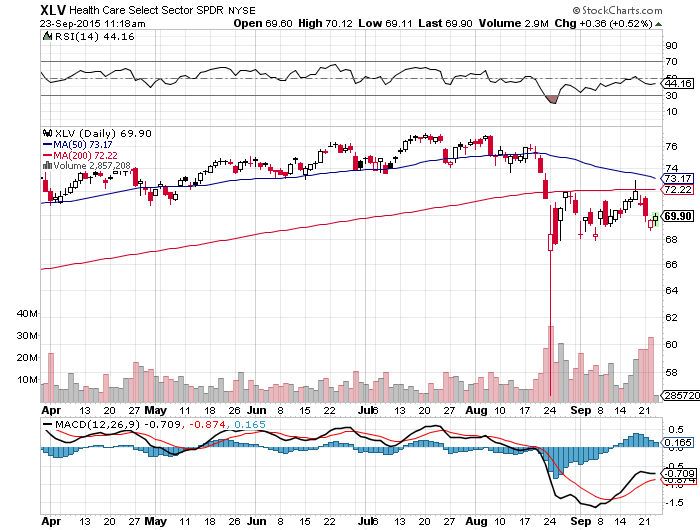 Financial Select SPDR (XLF)-Party Postponed(BLK/B), (WFC), (JPM), (BAC), (C), (GS)
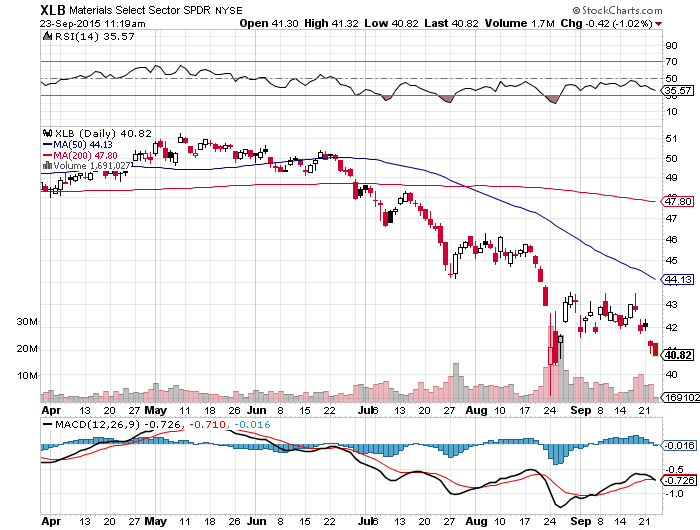 Regional Bank Basket (KBE)-The Fix Disappoints(MTG), (RDN), (SIVB), (CFG), (CFR), (BXS)
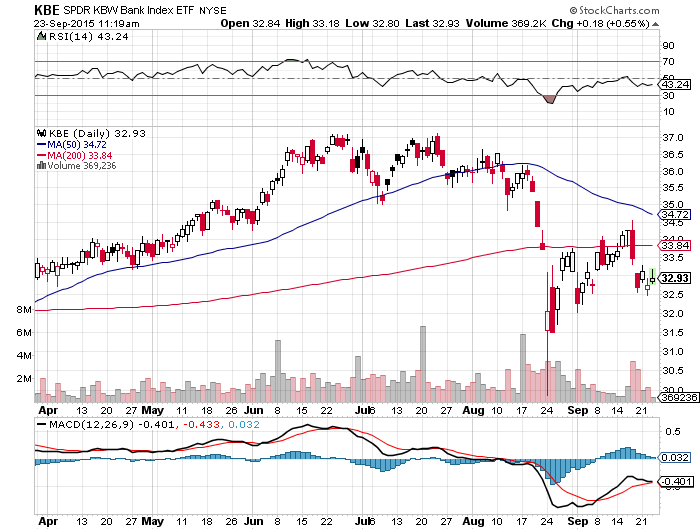 Consumer Discretionary SPDR (XLY)(DIS), (AMZN), (HD), (CMCSA), (MCD), (SBUX)
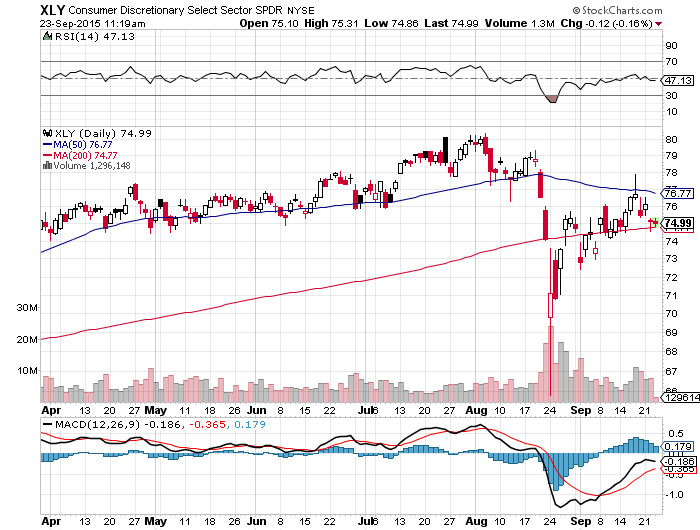 Apple (AAPL) –Announcement Daywaiting for the next real catalyst-the iPhone 7
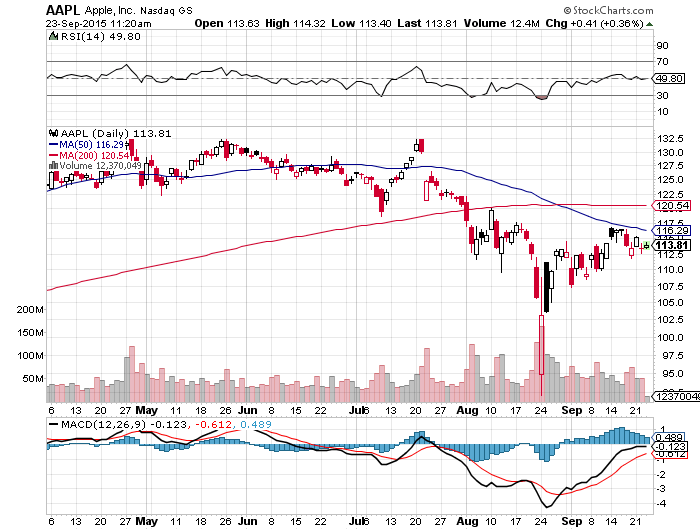 Biotech iShares (IBB)-The Hillary Hit Government open bidding on drug buys and imports
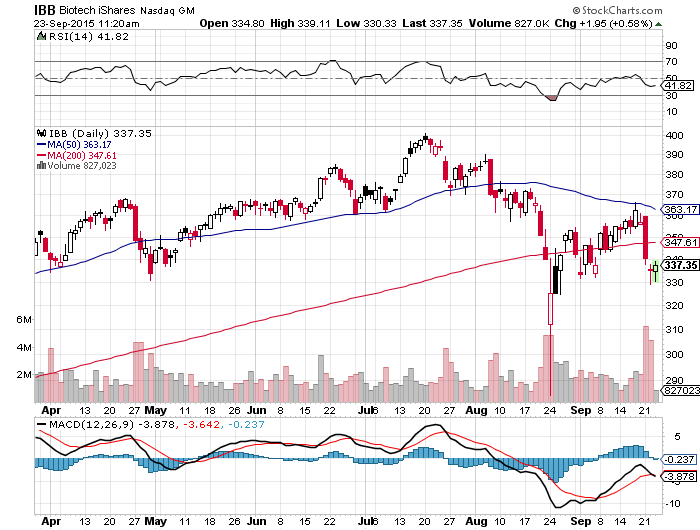 Japan (DXJ)-Hedged Japan Equitytook profits on 20% weighting-Love That Stimulus! 10% in 2 Days
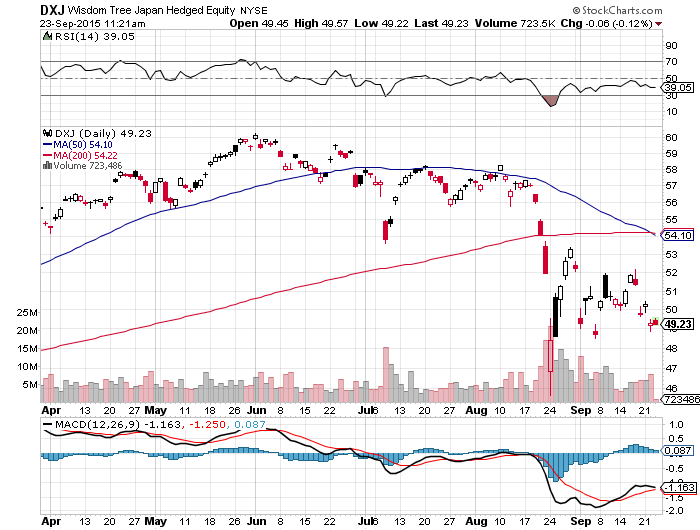 Sony (SNE)-Buy Territory
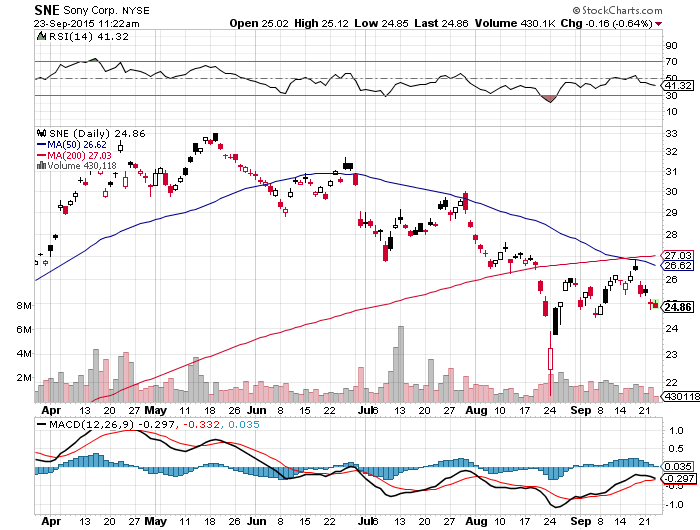 Emerging Markets (EFA)-Still a No Go
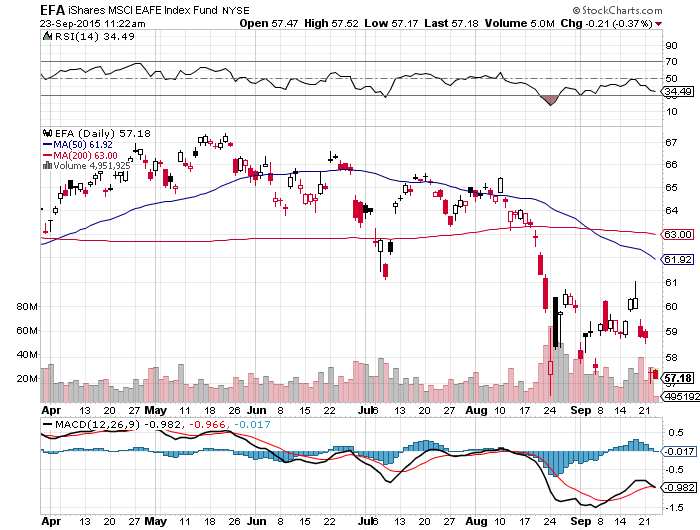 India (EPI)-Buy it Here
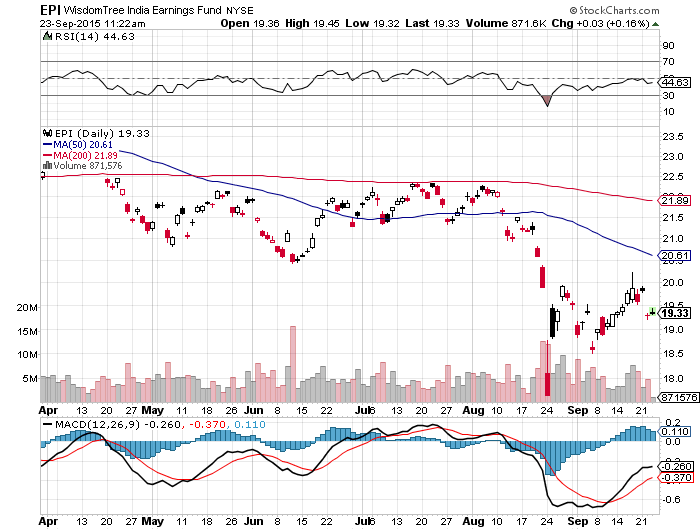 Foreign Currencies-Long Term Trends Reasserting
*No interest rate rise from the Fed triggers immediate profit taking in the dollar, but the bull market reasserted in just a couple of days latter*Created another great long dollar entry point*Refugee crisis is diverting European attention away from the economy,400,000 new immigrants?*China Yuan stabilizes, government is supporting it at current level*Euro gives back its spike*Yen moves into another wedge patternawaiting a downside breakout
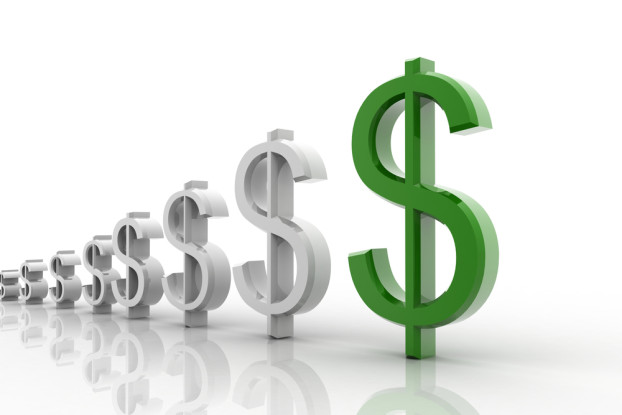 Euro ($XEU), (FXE), (EUO)-Playing Both Asides
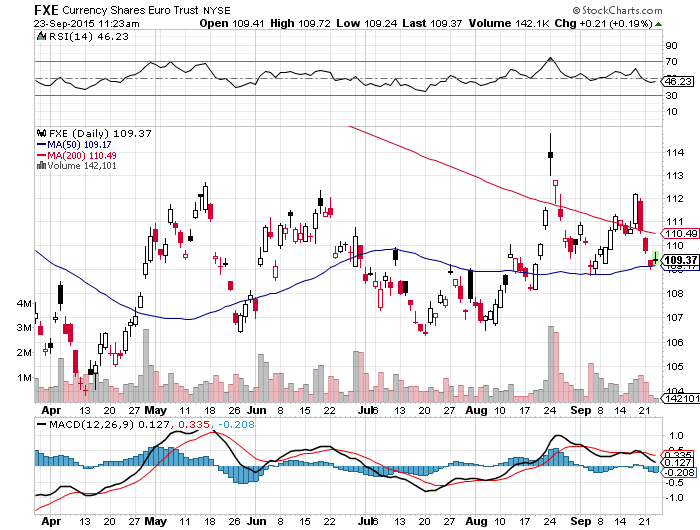 Long Dollar Index (UUP)-
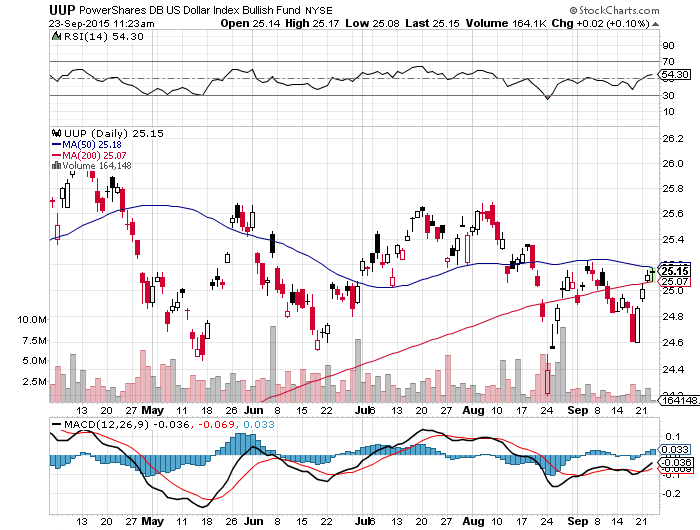 Canadian Dollar (FXC)-Commodity Collapse
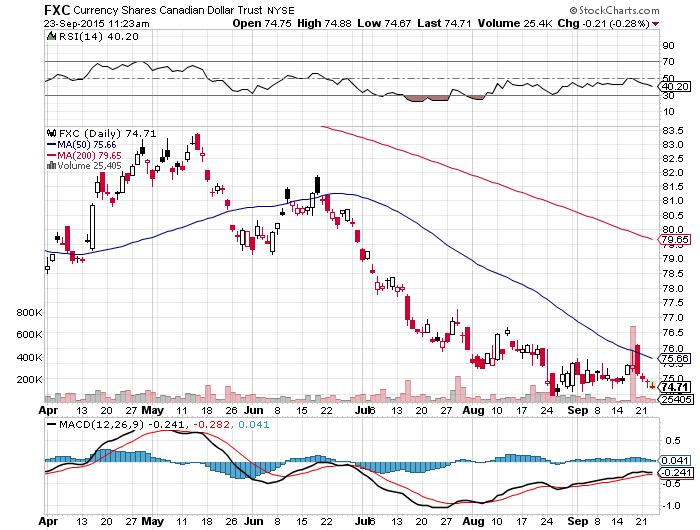 Japanese Yen (FXY)-
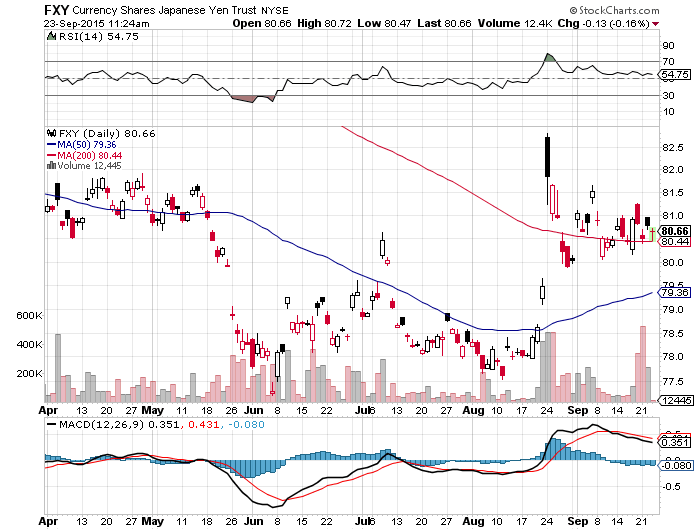 Short Japanese Yen ETF (YCS)
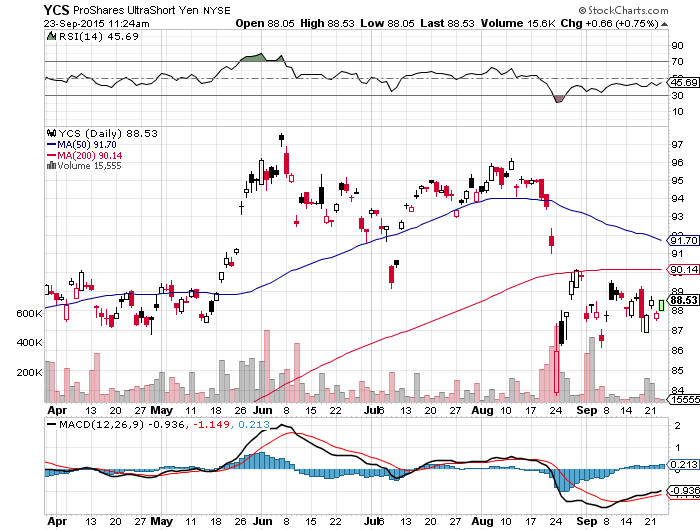 Australian Dollar (FXA) –Commodity Disaster
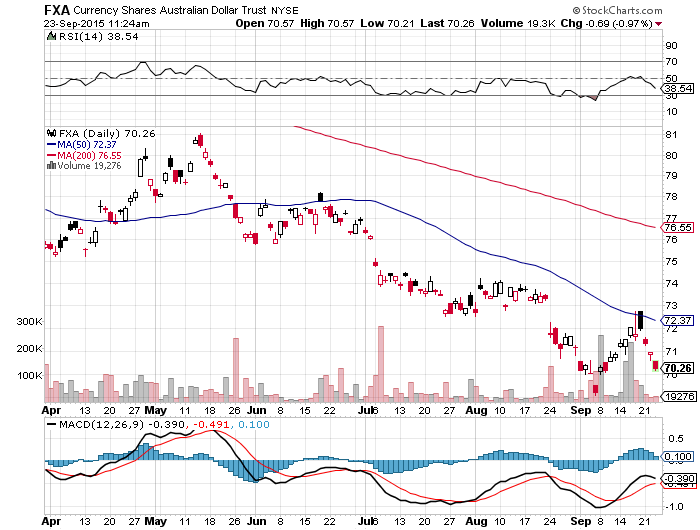 Chinese Yuan- (CYB)-4% Devaluation
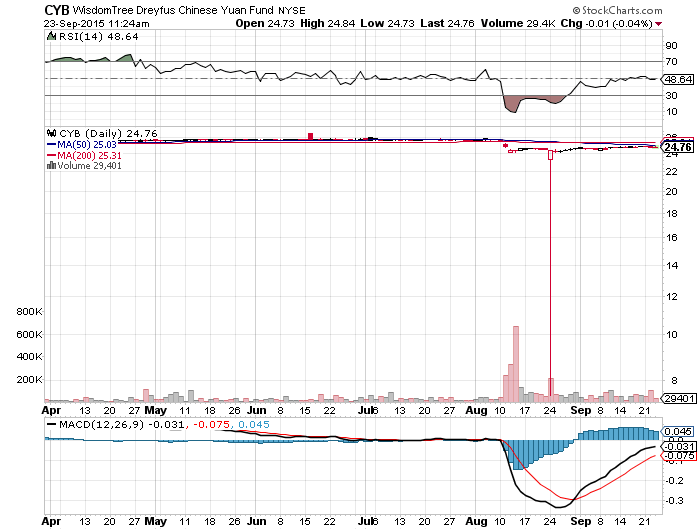 Emerging Market Currencies (CEW)another hedge fund short target and flash crash
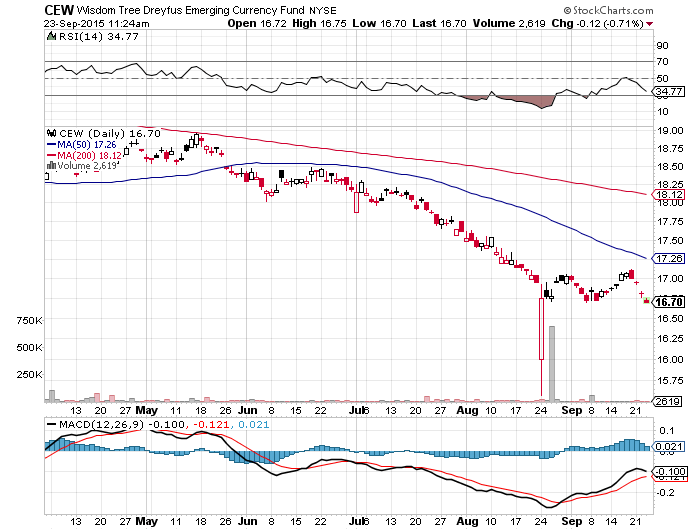 Energy-Chaos
*The oil markets are now moving from seasonal strength to weakness, should bring the final bottom, speculators now play from the long side*Wild trading within wide range means nobody has a clue what is happening*Goldman Sachs downgrades oil target to a potential $20/barrel*Dividends dropping like flies throughout the energy space, cut by half or all?*Oil deflation was a major factor in Fed decisionto hold*Many traders abandoning an untradablemarket, worsening liquidity*Buy this final washout
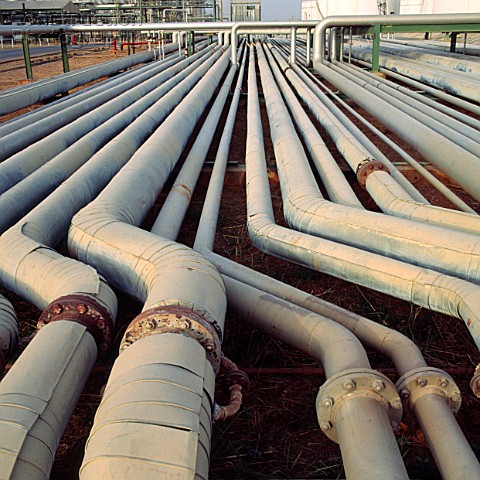 Oil-May Be a Q4 Story
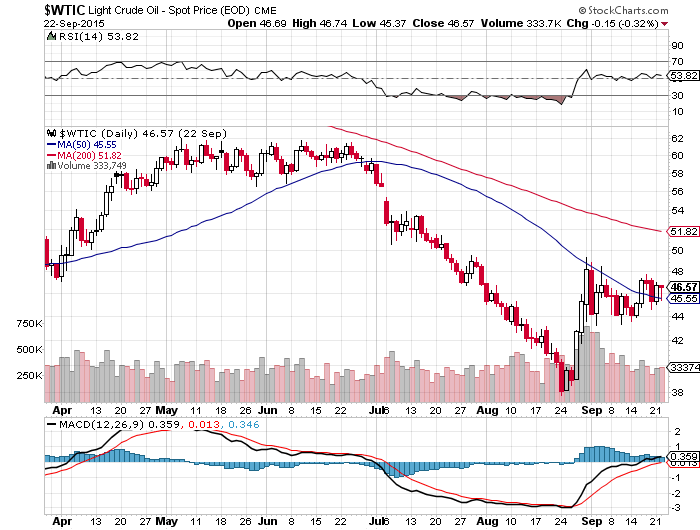 United States Oil Fund (USO)
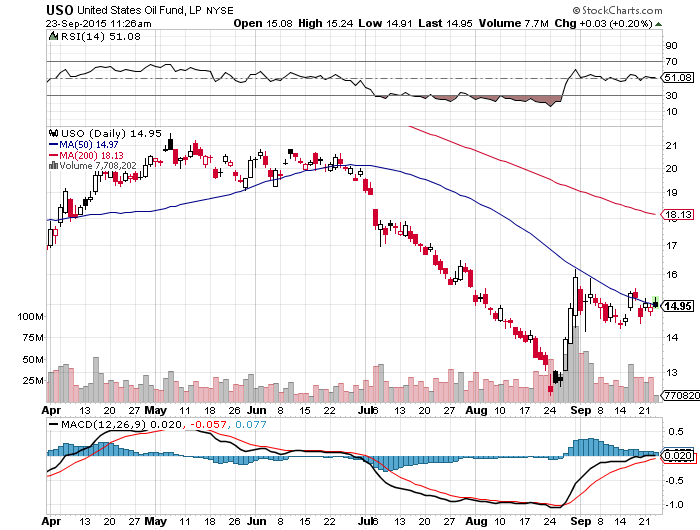 Energy Select Sector SPDR (XLE)(XOM), (CVX), (SLB), (KMI), (EOG), (COP)stocks lead oil turnaround by 6 months
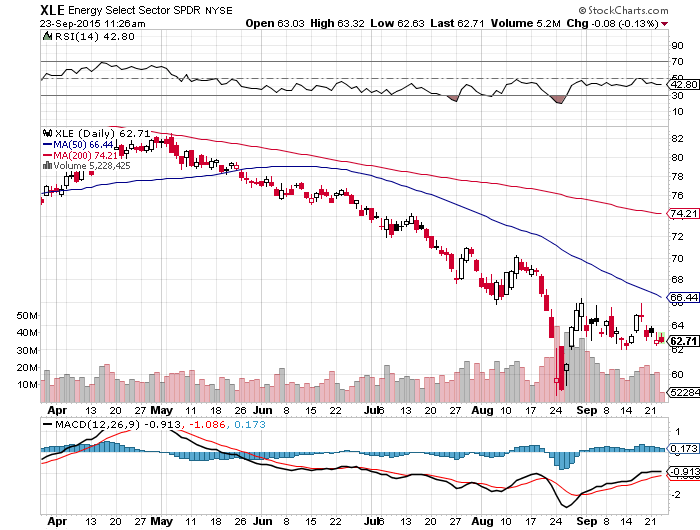 MLP’s (LINE)-Dividend Suspended!Shares fall to option value
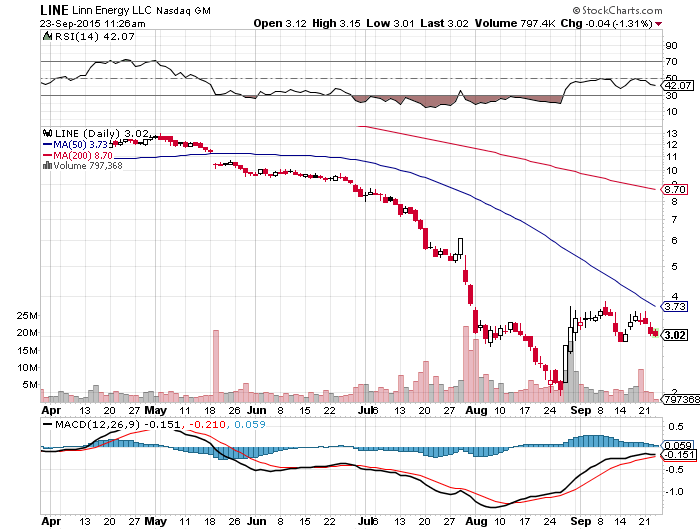 Exxon (XOM)-A Perfect StormOil Crashes, then the Stock Market Crashes
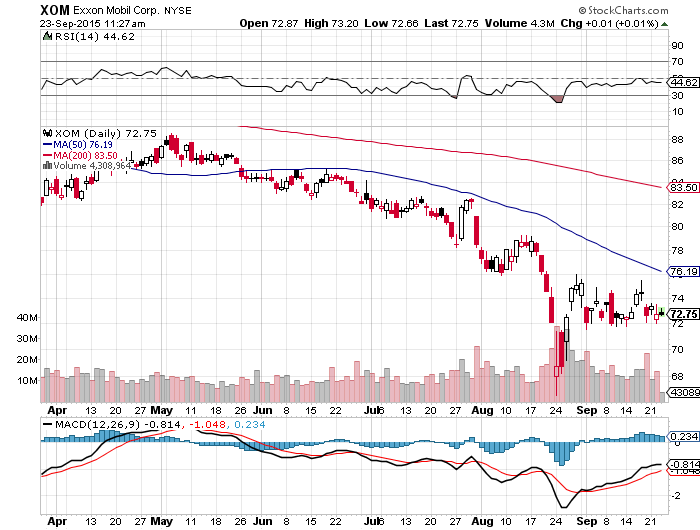 Occidental Petroleum (OXY)-
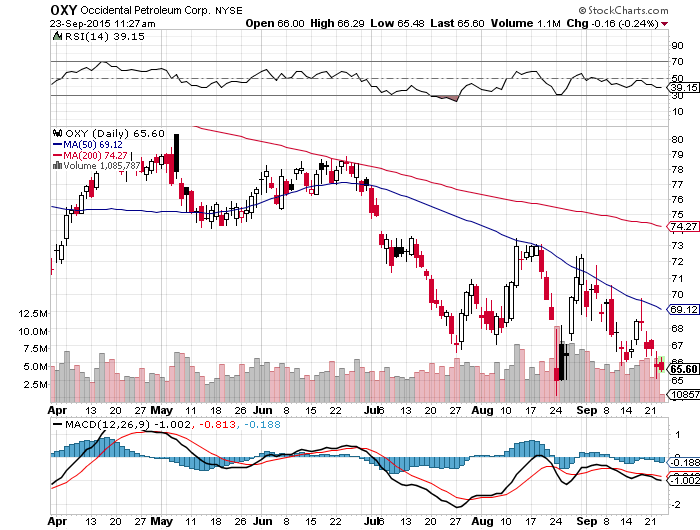 Conoco Phillips (COP)-
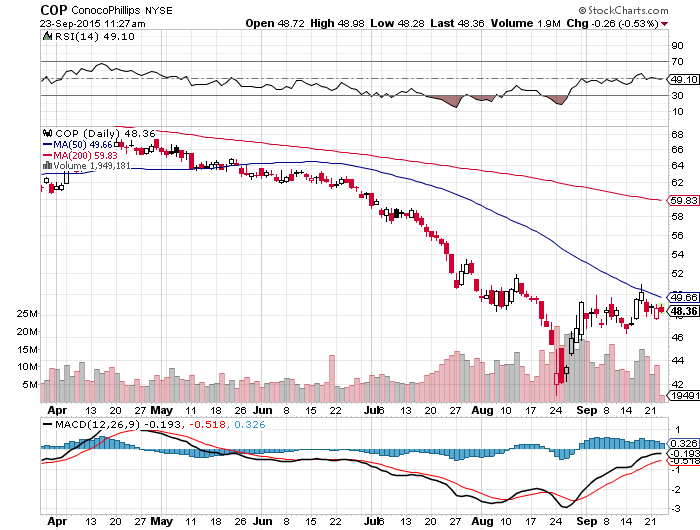 Natural Gas (UNG)-Bouncing along a bottom
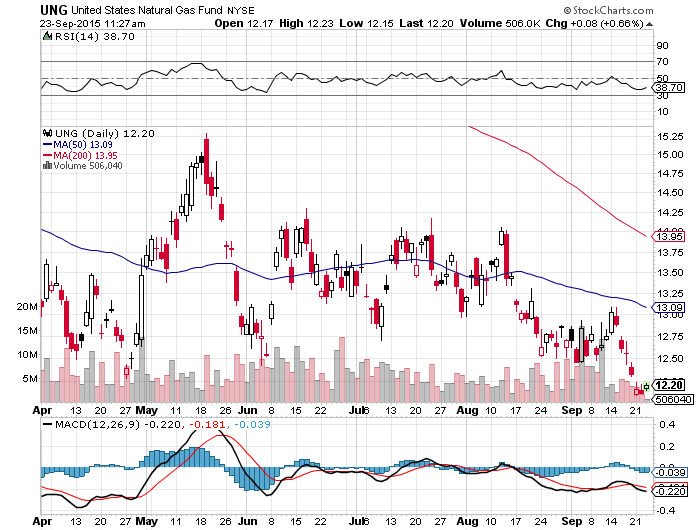 Copper-Commodity Collapse
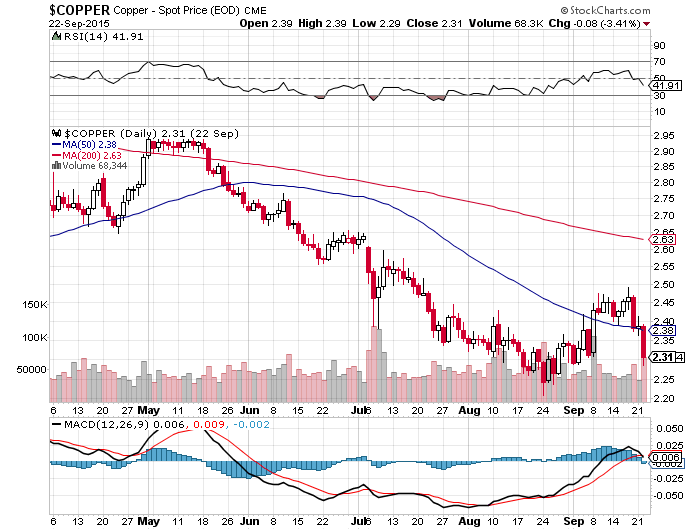 Freeport McMoRan (FCX)-New Lows
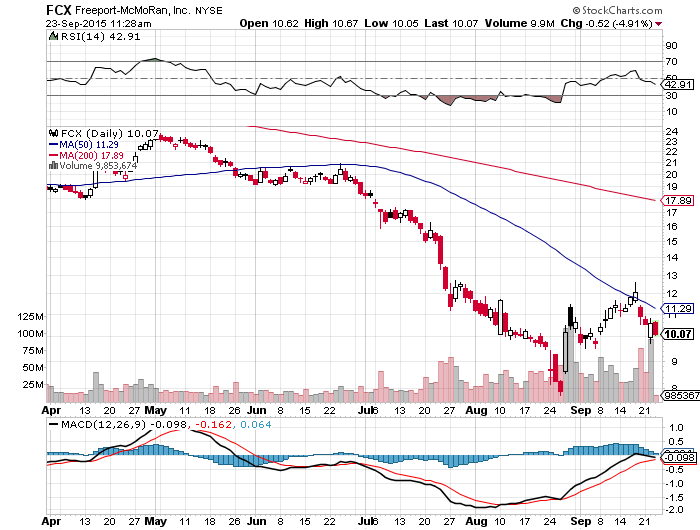 Precious Metals-Dead in the water
*Fed inaction postpones the pain for gold, but not for long*CTA gold futures net position reaches a short for the first time in history*Focus is on other asset classes and price action in precious metals goes dead*Stay away, better fish to fly elsewhere
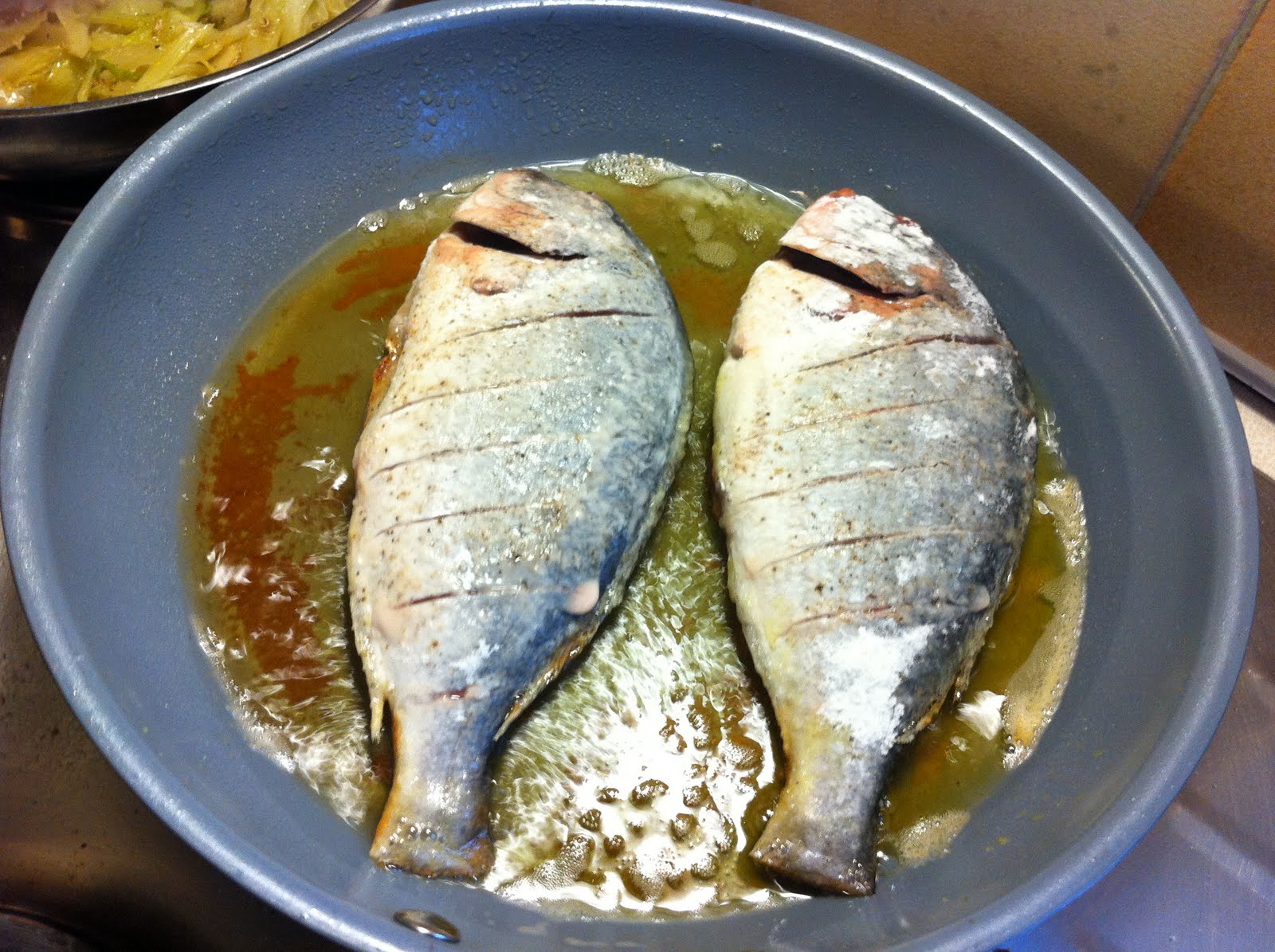 Gold (GLD)- Finally, A Flight to Safety
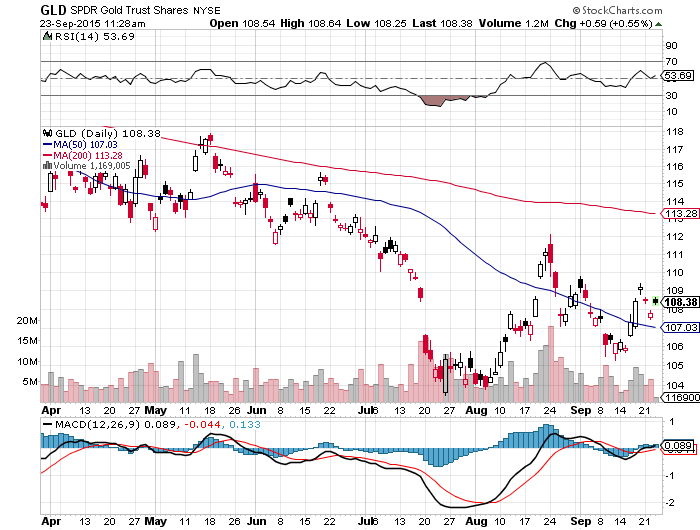 Market Vectors Gold Miners ETF- (GDX)
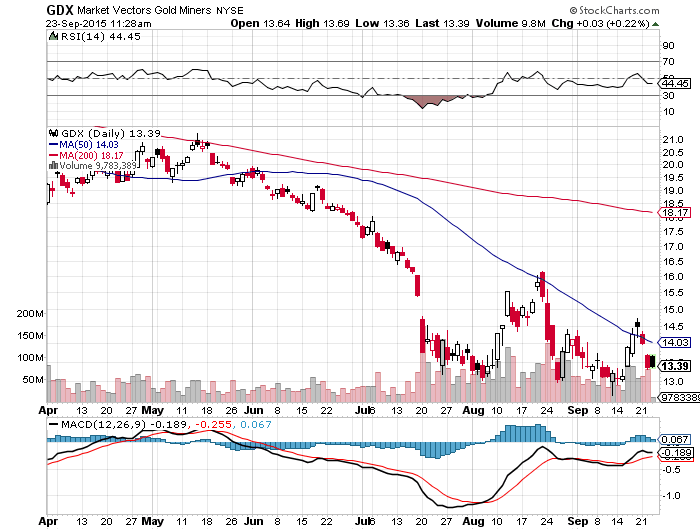 Silver (SLV)-
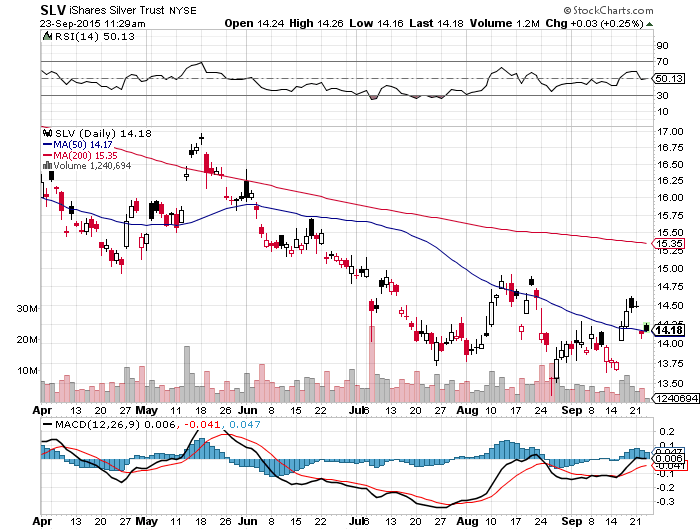 Silver Miners (SIL)
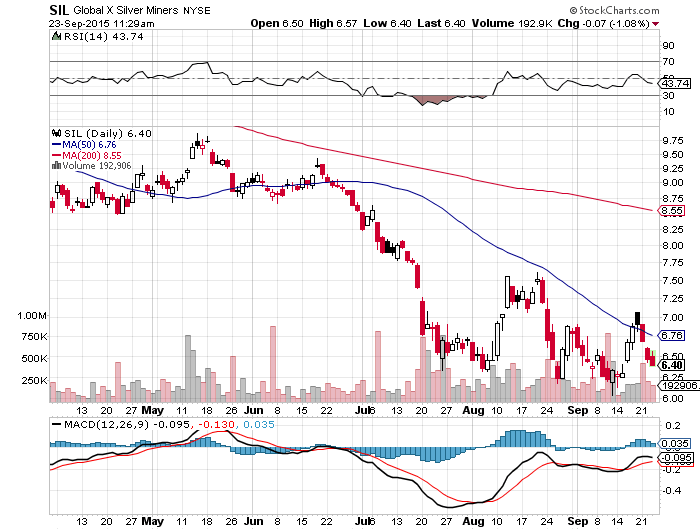 Palladium (PALL)
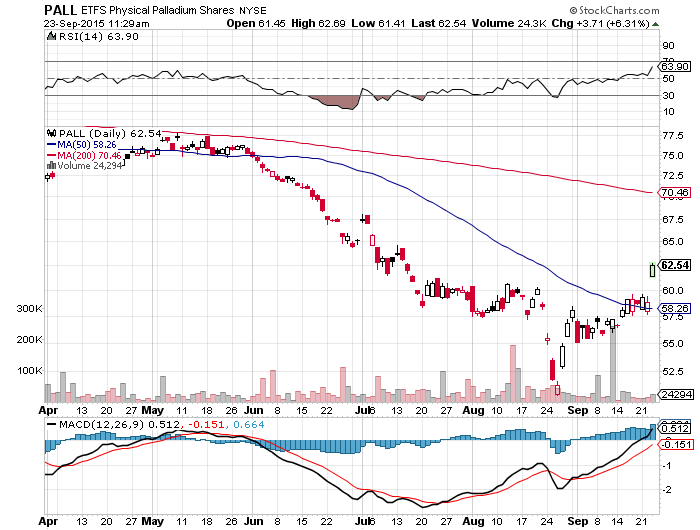 Agriculture-Dead Cat Bounce
*Bad weather in Midwest finally arrives*USDA revises down corn crop from 13.686 to 15.585 billion bushels, -4%,  triggering short covering rally*Still the third largest crop in history, but reductions may continue into October and November*Extreme drought conditions continue in California, another 100 square miles lost to fires over the weekend*No trade here, dragged down by theglobal commodity bust*Pass for now, bigger fish to fry elsewhere, US stocks much more interesting
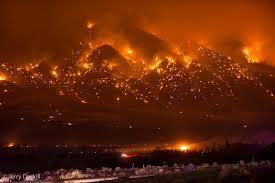 (CORN) –Back to the Bottom
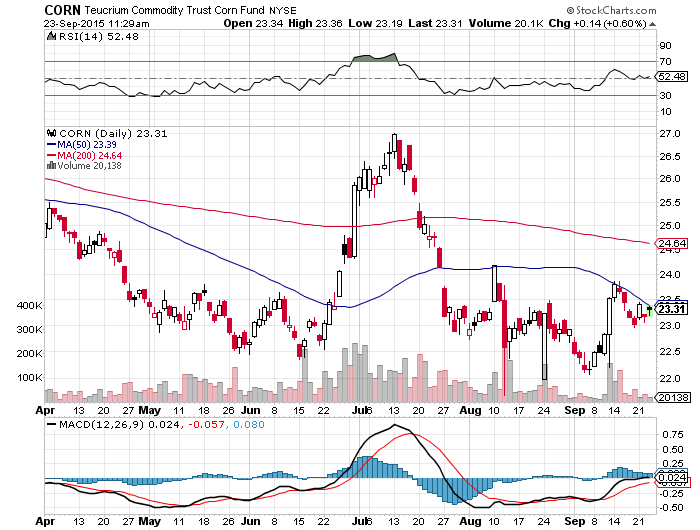 (WEAT)-
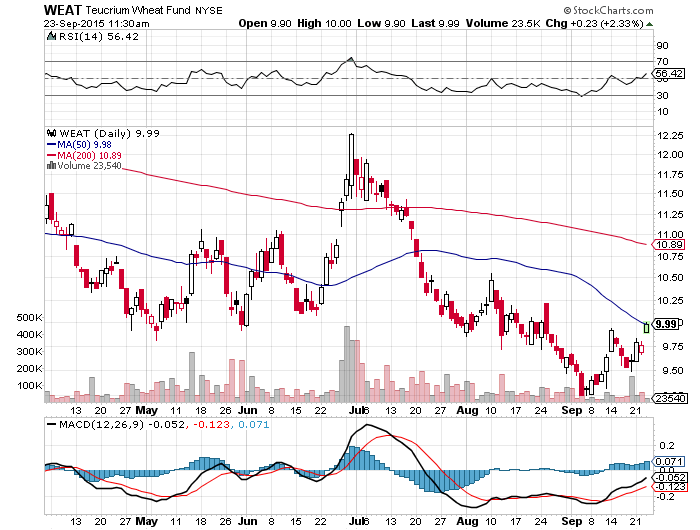 Ag Commodities ETF (DBA)-New Lows!
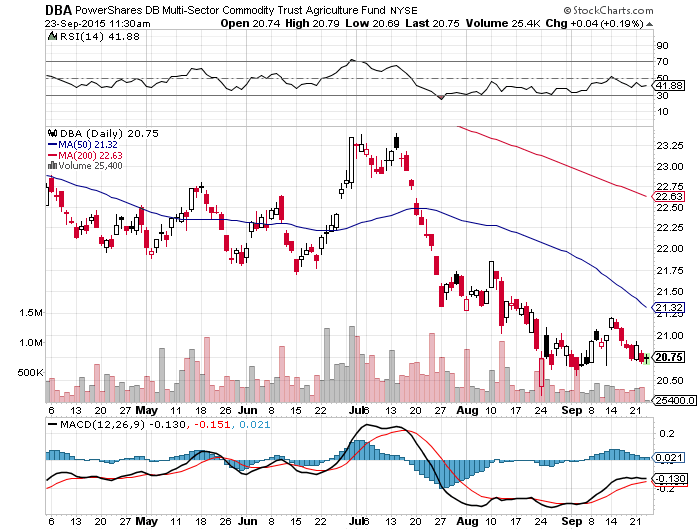 Real Estate-Still on Fire
*August single home starts a ten year high 699,000 units*Big disappointment on August existing home sales, down -4.8%*Inventories of existing homes for sale down 1.7% YOY, shortage of homes hurting sales figures and raising prices*32% are first time homebuyers, better than recent 30%, but a far cry from the traditional 40% level.*Distress sales fall to only 7% well off 35% Great Recession peak*Homebuilders to lead stock for rest of 2015*Predicted rush to buy homes to beat the fed interest rate hike is unfolding
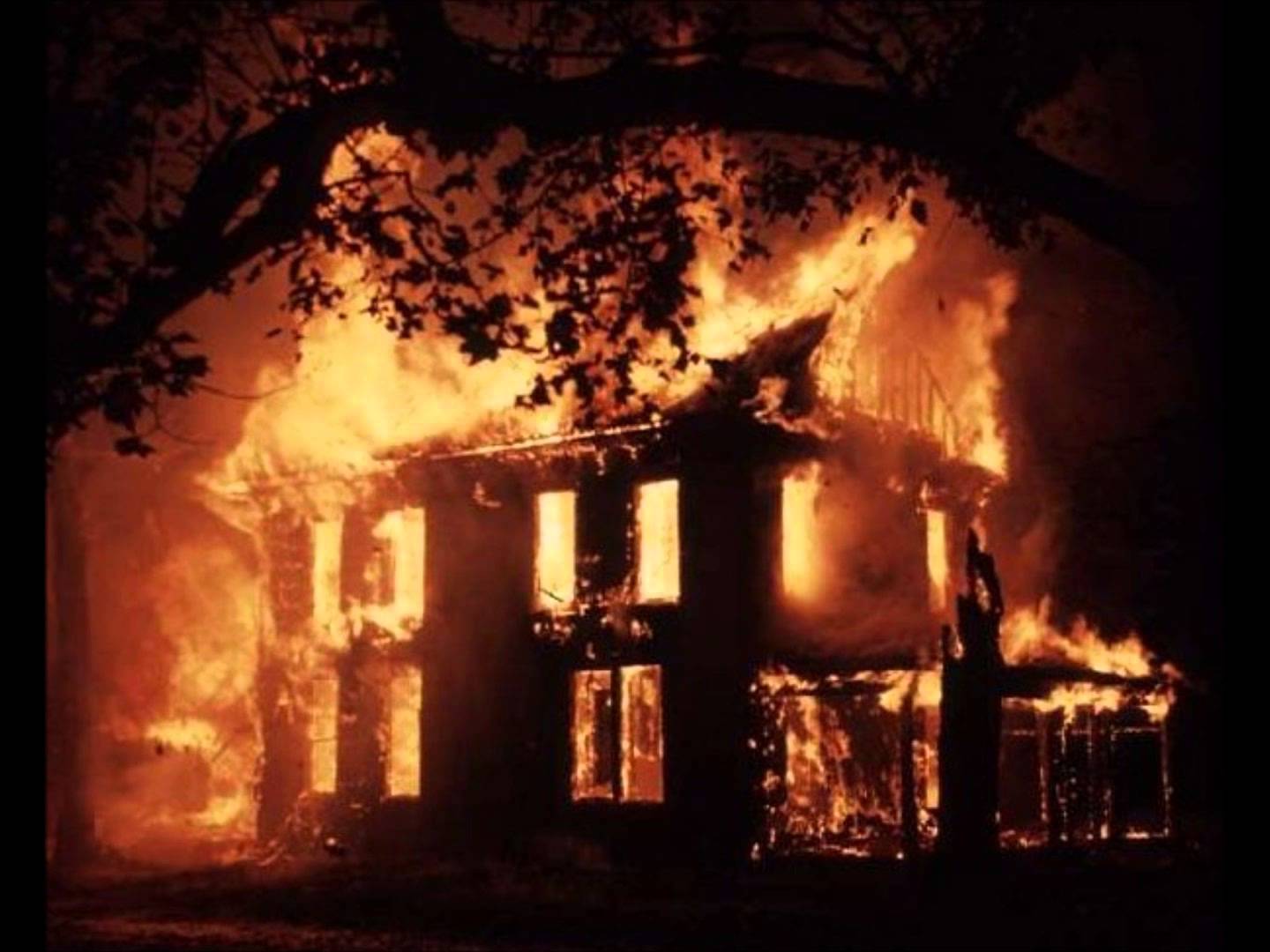 June S&P/Case–Shiller Home Price Index+5.0% YOY, Denver, San Francisco, Dallas
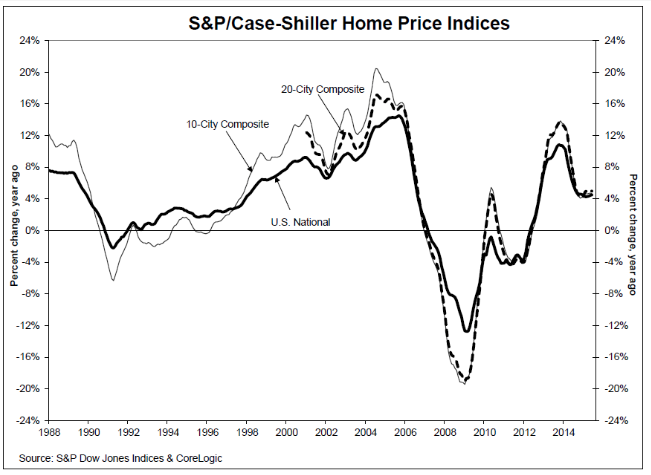 US Home Construction Index (ITB)(DHI), (LEN), (PHM), (TOL), (NVR)
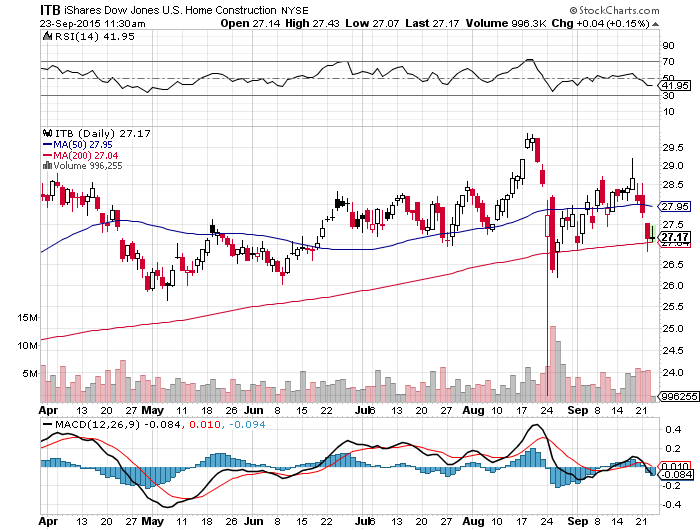 Trade SheetSo What Do We Do About All This?
*Stocks- buy the big dips in best names only*Bonds-the  top is in, sell rallies, buy (TBT)*Commodities-stand aside, buy the next oil down leg*Currencies- Sell short the Yen and Euro on rallies*Precious Metals –stand aside, wait for new low*Volatility-sell short spikes through (XIV)*The Ags –wait for new lows*Real estate-buy the homebuilders LT
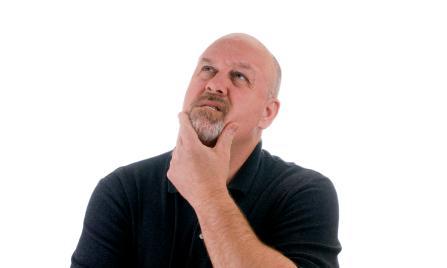 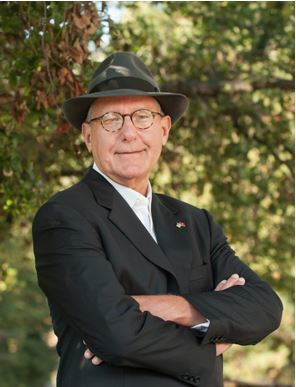 To buy strategy luncheon tickets Please go to:www.madhedgefundtrader.com Next Strategy Webinar 12:00 EST Wednesday, October 7, 2015 San Francisco, California USA!
Good Luck and Good Trading!